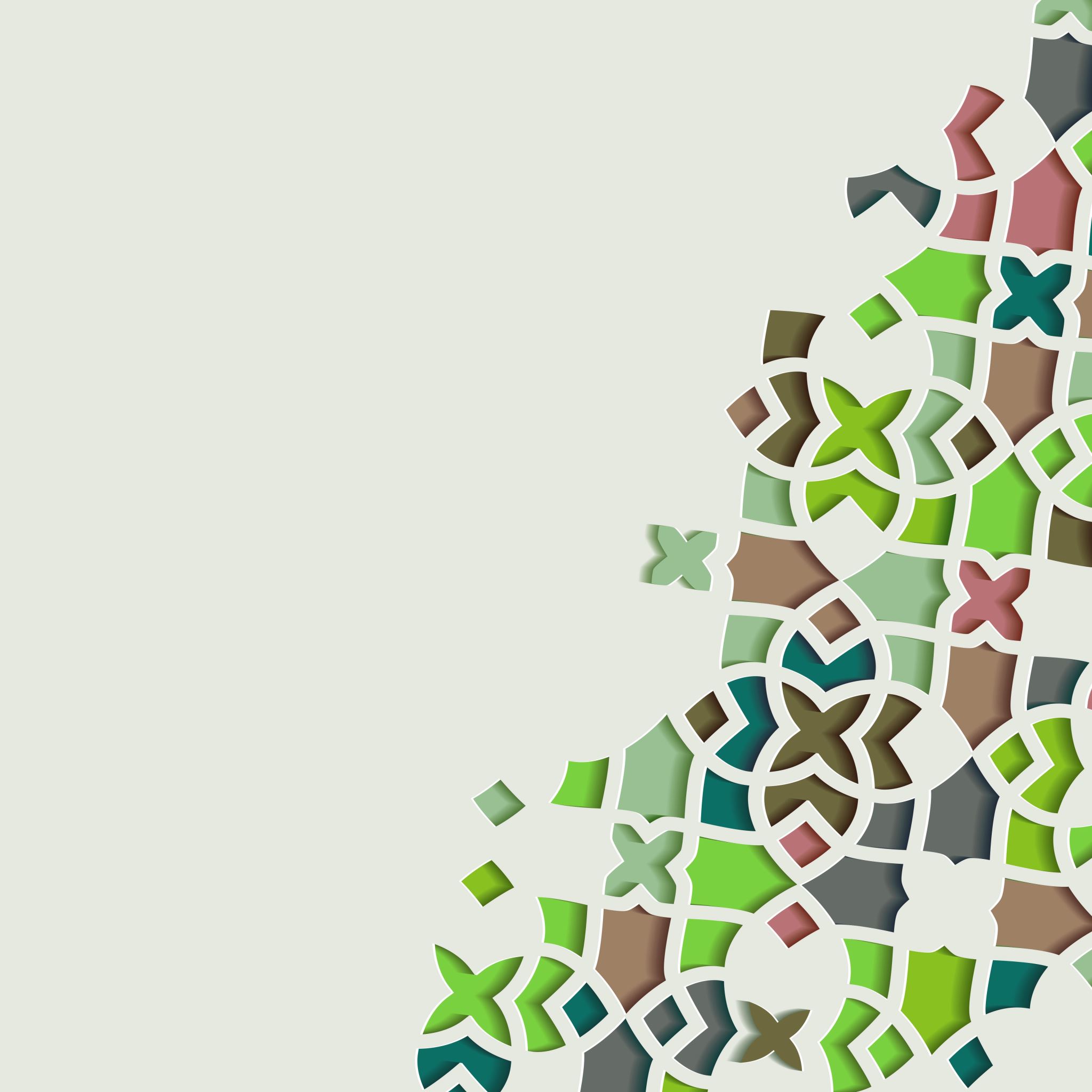 CEFADEPTO. DE LENGUAJECREANDO UN CÓMICCUARTOS MEDIOS 2020
F
OBJETIVO: ADAPTAR LECTURA DE LA NOVELA : “ARDIENTE PACIENCIA” A UN CÓMIC O HISTORIETA
PROFESORAS: JESSICA LIZANA Y ADELA BRUNA
CORREOS: jessicalizanasalas@Gmail.com / lenguajefaragon@Gmail.com
FECHA DE ENTREGA: SEMANA DEL 25 AL 30 DE MAYO
EVALUACIÓN PARCIAL ( DIRECTA AL LIBRO)
INSTRUCCIONES GENERALES:
1- LEER LA NOVELA DE ANTONIO SKARMETA “ARDIENTE PACIENCIA“.
2- ESCRIBIR UN RESUMEN DE LA OBRA DETALLANDO PERSONAJES Y AMBIENTES.
3-CONSIDERAR EN EL RESUMEN, AL MENOS 10 ACONTECIMIENTOS RELEVANTES O IMPORTANTES PARA EL DESARROLLO  Y EL FINAL DE LA HISTORIA.
4-EN HOJA DE BLOCK MEDIANO DISEÑAR  DE 10 A 15  RECUADROS O VIÑETAS PARA ADAPTAR LA NOVELA A UN CÓMIC O HISTORIETA.
5- LOS RECUADROS DEBEN CONTENER IMÁGENES DE PERSONAJES, PAISAJES Y GLOBOS DE DIÁLOGO, ES DECIR, NO PUEDEN SER MUY PEQUEÑOS LOS RECUADROS, PERO TAMPOCO MUY GRANDES.
6-EL CÓMIC DEBE MOSTRAR LA HISTORIA DE PRINCIPIO A FIN Y PRESENTAR EL NUDO DE LA ACCIÓN NARRATIVA  (MOMENTO MÁS IMPORTANTE)
7-LAS VIÑETAS O CUADROS DEBEN SER COLOREADAS COMPLETAMENTE ,FIGURAS Y FONDOS.
8-LA LETRA DEBE SER LEGIBLE O CLARA Y SE DESCONTARÁN DÉCIMAS POR CADA FALTA ORTOGRÁFICA.
9-OPCIONAL: SI EL O LA ESTUDIANTE PREFIERE, PUEDE  RECORTAR Y PEGAR IMÁGENES DE REVISTAS COMO FOTONOVELA EN LA HOJA DE BLOCK Y A LAS IMÁGENES DIBUJAR LOS GLOBOS CON LOS DIÁLOGOS DE LOS PERSONAJES. OTRA OPCIÓN ES CREAR EL CÓMIC DIGITALMENTE EN UN POWER POINT.
OBSERVA EL SIGUIENTE EJEMPLO PARA GUIARTE EN EL DISEÑO DE TU HISTORIETA
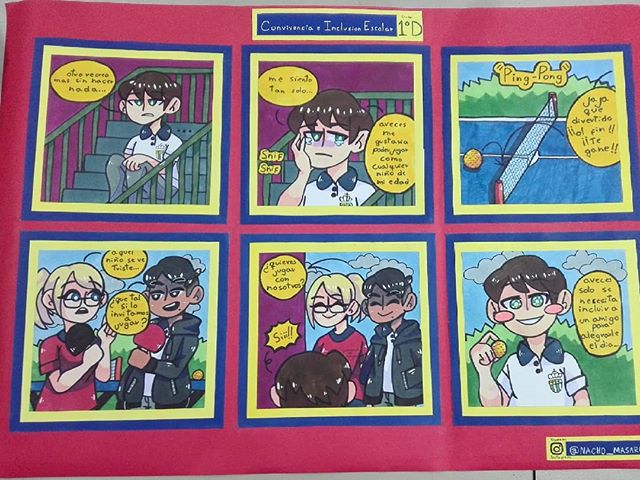 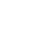 ONOMATOPEYAS: sonidos, ruidos
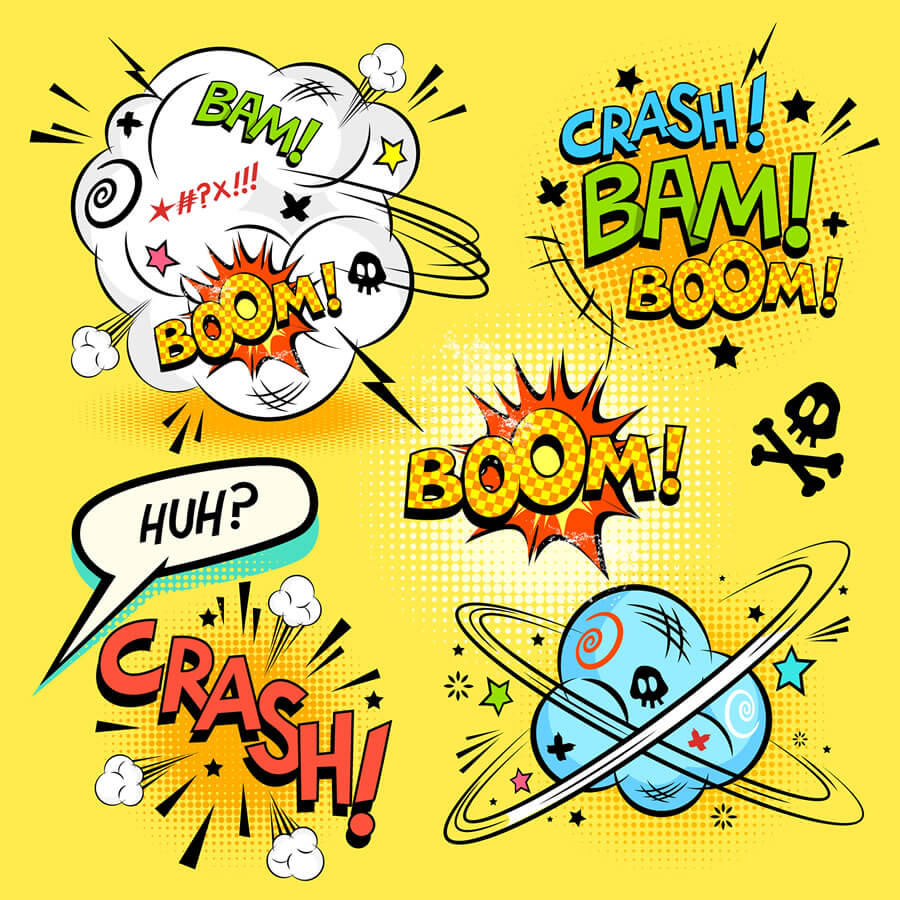 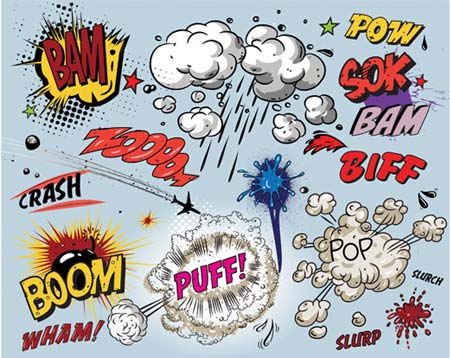 Esta foto de Autor desconocido está bajo licencia CC BY-SA
Esta foto de Autor desconocido está bajo licencia CC BY-SA-NC
TIPOS DE GLOBOS:
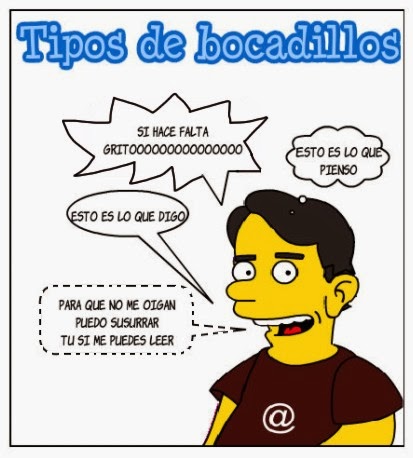 Cartuchos: espacio o voz del narrador
Esta foto de Autor desconocido está bajo licencia CC BY
Esta foto de Autor desconocido está bajo licencia CC BY
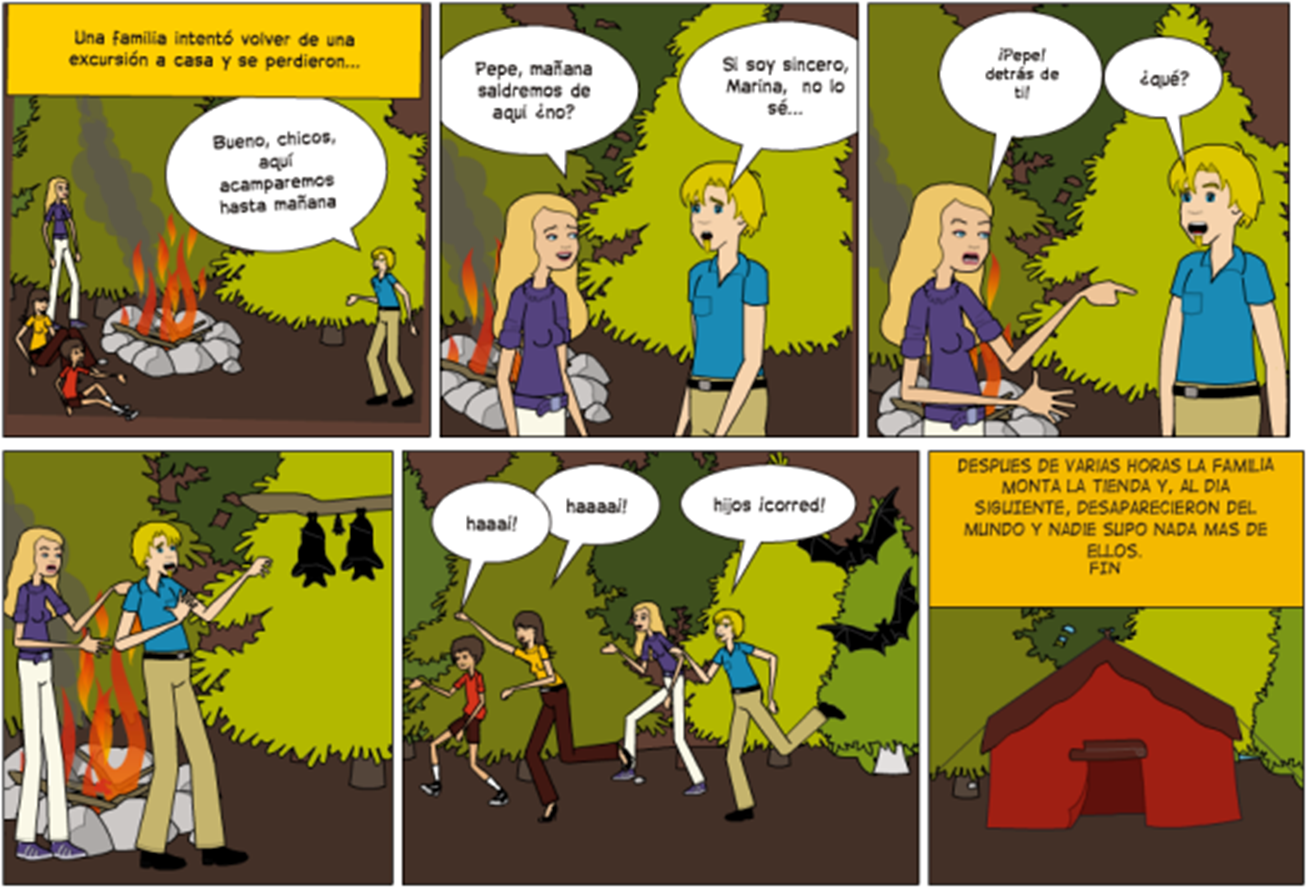 CARTUCHOS O
 INTERVENCIÓN DEL NARRADOR
Lenguaje Cinético o kinésico para indicar movimiento
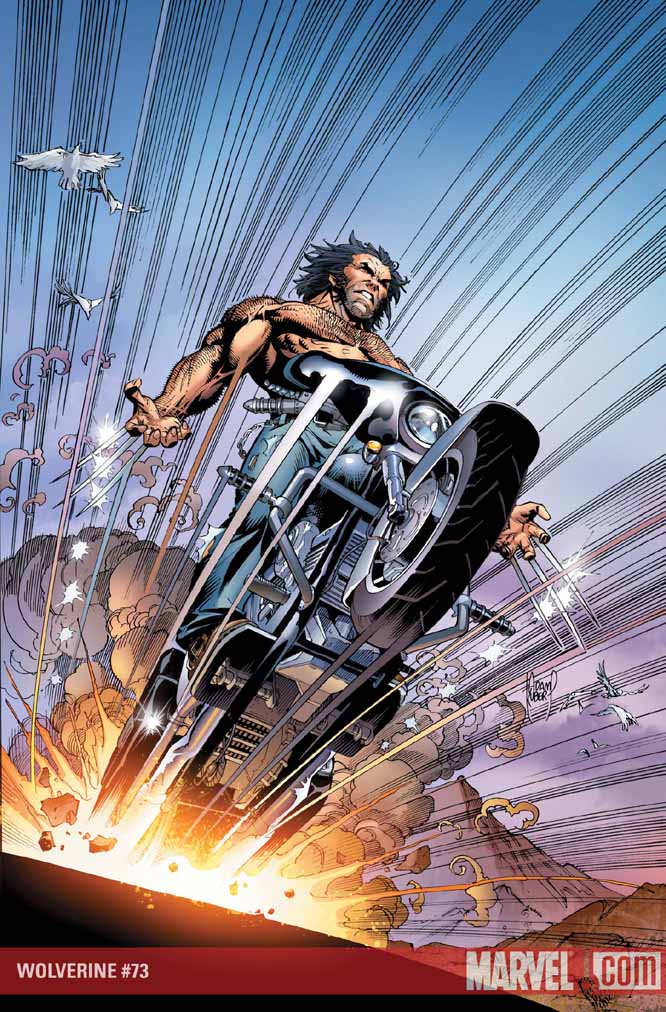 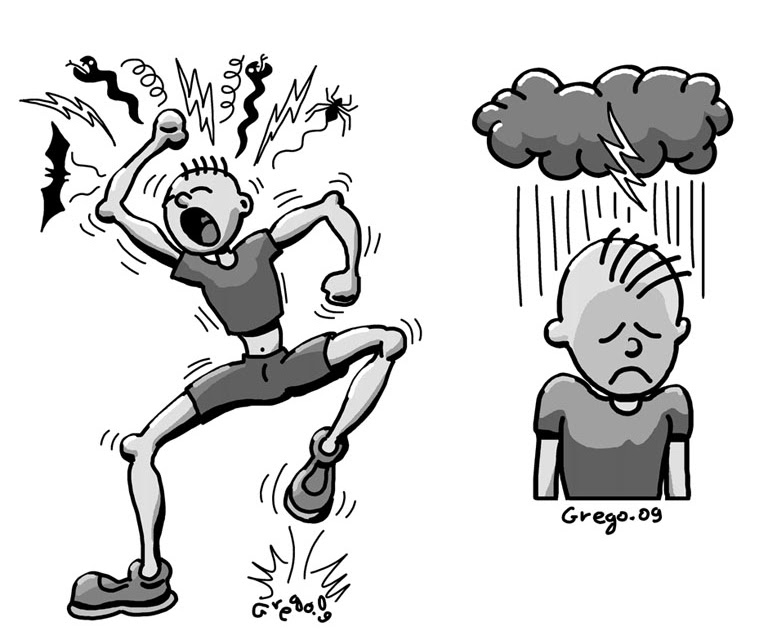 Esta foto de Autor desconocido está bajo licencia CC BY-NC-ND
PAUTA DE EVALUACIÓN
EL CÓMIC O HISTORIETA PRESENTA:
1- TÍTULO DE LA NOVELA Y AUTOR, NOMBRE DEL ALUMNO, CURSO Y FECHA DE ENTREGA (5PTOS.)
2-ENTRE 10 Y 15 VIÑETAS PARA REPRESENTAR LA HISTORIA DE PRINCIPIO A FIN.(5PTOS.)
3-GLOBOS DE DIÁLOGOS DONDE  SE COMUNICAN LAS ACCIONES MÁS IMPORTANTES, EN LA VOZ DE  PERSONAJES SIGNIFICATIVOS PARA LA HISTORIA ( PROTAGONISTAS,ANTAGONISTAS, SECUNDARIOS,ETC.).   (5PTOS.)
4-CADA VIÑETA  O RECUADRO FUE COLOREADO Y DISEÑADO DE MANERA PROLIJA Y ORDENADA. (5PTOS.)
5-LOS DIÁLOGOS O CONVERSACIÓN DE LOS PERSONAJES SE LEEN Y ENTIENDEN PERFECTAMENTE SIGUIENO LA TRAMA DE LA NOVELA.  (5PTOS.)
6-SE ENVÍA EL TRABAJO EN LA FECHA  INDICADA Y AL CORREO DE LA PROFESORA DEL CURSO, MEDIANTE FOTOS.    (5PTOS.)
PUNTAJE TOTAL PARA ACCEDER AL 7,0: 30 PUNTOS.
¡VAMOS QUE SE PUEDE, CUARTOS MEDIOS CEFA 2020!